Προσωπικά δεδομέναΨευδείς ειδήσεις ή Hoaxes
Π.Θ. - ΠΤΔΕ - Διαδικτυακά Περιβάλλοντα Μάθησης - Λεγαντής Γιαννέλος
New York Times: Το Facebook «πούλησε» μηνύματα και δεδομένα χρηστών σε Microsoft, Amazon, Netflix και Spotifyhttps://www.cnn.gr/reportaz/video/9641/skandalo-cambridge-analytica-o-zoykermpergk-spaei-ti-siopi-toy-ypo-to-varos-toy-deletefacebook
Π.Θ. - ΠΤΔΕ - Διαδικτυακά Περιβάλλοντα Μάθησης - Λεγαντής Γιαννέλος
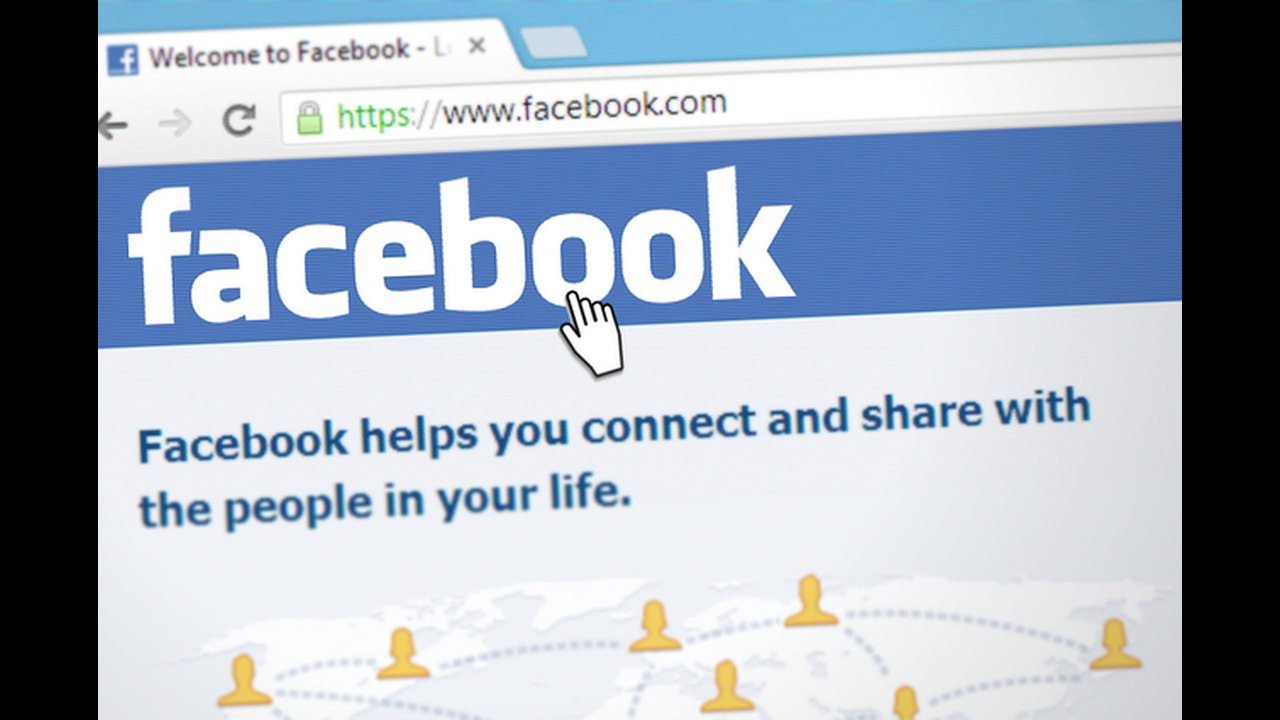 Νέος «πονοκέφαλος» για το Facebook: Βρετανία και Καναδάς καλούν Ζάκερμπεργκ
Την ώρα που το Facebook δεν έχει καταφέρει ακόμη να ξεφύγει από τον… κυκεώνα των αποκαλύψεων για διαρροή προσωπικών δεδομένων των χρηστών, τα κοινοβούλια Βρετανίας και Καναδά καλούν τον «πατέρα» του κοινωνικού δικτύου, Μαρκ Ζάκερμπεργκ, να δώσει εξηγήσεις στους βουλευτές των δύο χωρών.

«Και οι δύο επιτροπές έχουν ξεχωριστά ζητήσει στοιχεία από το Facebook για τις λανθασμένες τακτικές του, μεταξύ των οποίων και το σκάνδαλο Cambridge Analytica, και τις μετέπειτα διαρροές προσωπικών δεδομένων» δήλωσε εκπρόσωπος της βρετανικής επιτροπής για Ψηφιακά, Πολιτιστικά, Media και Αθλητικά θέματα.

«Η επιτροπή έχει κάνει αρκετά αιτήματα προς τον Μαρκ Ζάκερμπεργκ, ζητώντας του να δώσει προσωπικά εξηγήσεις αλλά χωρίς ανταπόκριση
Π.Θ. - ΠΤΔΕ - Διαδικτυακά Περιβάλλοντα Μάθησης - Λεγαντής Γιαννέλος
Σκάνδαλο Cambridge Analytica
Ο Γουάιλι, ο οποίος συμμετείχε στη δημιουργία της βρετανικής εταιρείας ανάλυσης δεδομένων προτού να καταγγείλει τις ενέργειές της και να φέρει στο μάτι του κυκλώνα το Facebook, κατέθεσε στο πλαίσιο της έρευνας για τη ρωσική ανάμιξη στις προεδρικές εκλογές των ΗΠΑ, το 2016.

Τον Μάρτιο είχε ήδη αποκαλύψει ότι η Cambridge Analytica συνέλεγε τα στοιχεία εκατομμυρίων χρηστών του Facebook και χρησιμοποιούσε τις πληροφορίες αυτές για να φτιάξει τα «πολιτικά και ψυχολογικά» προφίλ τους ώστε να επηρεάσει την ψήφο τους με τα κατάλληλα πολιτικά μηνύματα.
Π.Θ. - ΠΤΔΕ - Διαδικτυακά Περιβάλλοντα Μάθησης - Λεγαντής Γιαννέλος
Προσωπικά δεδομένα
Τι είναι Προσωπικά δεδομένα
Σε ποιες περιπτώσεις μπορεί να καταπατούνται και τι αντίκτυπο μπορεί να έχει για μενα 
https://docs.google.com/document/d/1VBse0DR_GLnO9EP0ixvxuJR0i17LmJnK1UkqLcJrnu0/edit
Π.Θ. - ΠΤΔΕ - Διαδικτυακά Περιβάλλοντα Μάθησης - Λεγαντής Γιαννέλος
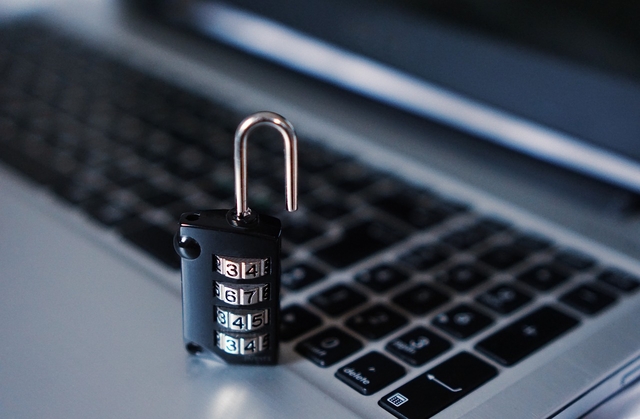 Προσωπικά δεδομένα
Σοκ είχε προκαλέσει στη διαδικτυακή κοινότητα η αποκάλυψη ότι περί τα 770 εκατομμύρια email αλλά και κωδικοί είχαν αναρτηθεί σε δημοφιλές φόρουμ χάκερ .
360 εκατομμύρια λογαριασμοί ΜySpace που παραβίασαν χάκερ το 2008 ή τα 164 εκατ. λογαριασμών LinkedIn που έγιναν στόχος το 2016- στο τεράστιο αυτό αρχείο συμπεριλαμβάνονται περίπου 140 εκατομμύρια emails που οι ειδικοί ασφαλείας δεν γνώριζαν ότι έχουν διαρρεύσει. 
«Πραγματικά είναι θαύμα εάν τα προσωπικά δεδομένα ή έστω κάποιο email ενός χρήστη δεν έχουν παραβιαστεί τουλάχιστον μια φορά την τελευταία δεκαετία» είπε ειδικός ασφαλείας διαδικτύου Τζέικ Μουρ, όπως γράφει η βρετανική εφημερίδα «Τhe Guardian».
Π.Θ. - ΠΤΔΕ - Διαδικτυακά Περιβάλλοντα Μάθησης - Λεγαντής Γιαννέλος
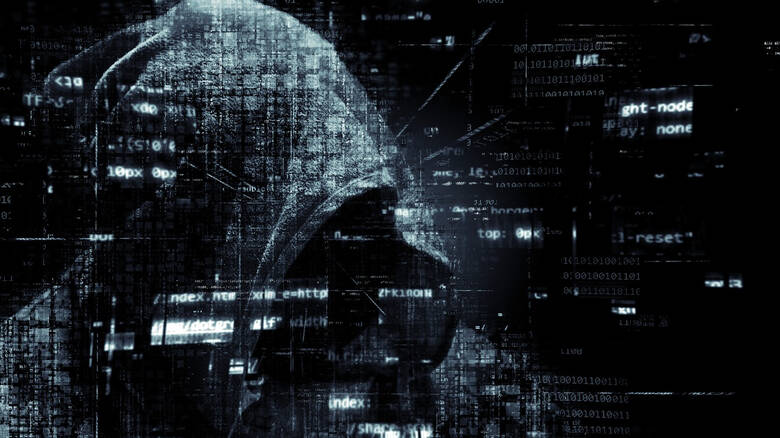 Προσωπικά δεδομένα
Eπίθεση κατασκοπείας στο WhatsApp: 

Η WhatsApp, ένα από τα πιο δημοφιλή εργαλεία μηνυμάτων, χρησιμοποιείται κάθε μήνα από 1,5 δισεκατομμύριο ανθρώπους και προβάλλει το υψηλό επίπεδο ασφάλειας και ιδιωτικότητας που προσφέρει, καθώς τα μηνύματα στην πλατφόρμα της κρυπτογραφούνται ώστε η WhatsApp και τρίτα μέρη να μην μπορούν να τα διαβάσουν ούτε να τα ακούσουν.

Εκπρόσωπος της WhatsApp δήλωσε πως η επίθεση ήταν περίπλοκη και είχε τα σημάδια μιας «ιδιωτικής εταιρείας που εργάζεται με κυβερνήσεις για επιχειρήσεις παρακολούθησης»

Η WhatsApp ενημέρωσε την κεντρική ρυθμιστική αρχή στην Ευρωπαϊκή Ένωση, την Επιτροπή Προστασίας Δεδομένων (DPC) που βρίσκεται στην Ιρλανδία, ότι η ασφάλεια της πλατφόρμας της είναι «σοβαρά ευάλωτη».
Π.Θ. - ΠΤΔΕ - Διαδικτυακά Περιβάλλοντα Μάθησης - Λεγαντής Γιαννέλος
Προσωπικά δεδομένα Yahoo!
Τον Σεπτέμβριο 2016, ο τότε γίγαντας στην παροχή διαδικτυακών υπηρεσιών Yahoo! αποκάλυψε ότι το 2014 υπέστη την μεγαλύτερη παραβίαση δεδομένων χρηστών στην ιστορία, πιθανώς από χάκερ που έχαιρε κυβερνητικής στήριξης.

Στην πρώτη της δήλωση, η εταιρεία ανακοίνωσε ότι η διαδικτυακή αυτή επίθεση επηρέασε 500 εκατομμύρια χρήστες και πως κατά την διάρκειά της εκτέθηκαν ονόματα, email, ημερομηνίες γέννησης και τηλέφωνα.

Τρείς μήνες αργότερα, η Yahoo! εξέδωσε νέα ανακοίνωση και παραδέχτηκε ότι το 2013 μια άλλη ομάδα χάκερ εξασφάλισε πρόσβαση στα δεδομένα 1 δισ. χρηστών, τα οποία περιλάμβαναν όχι μόνο ονόματα, email, ημερομηνίες γέννησης και κωδικούς πρόσβασης αλλά και ερωτήσεις ασφαλείας των χρηστών με τις αντίστοιχες απαντήσεις.

Τον Οκτώβριο του 2017, η ίδια εταιρεία παραδέχτηκε ότι στην πραγματικότητα κατά την κυβερνοεπίθεση αυτή διέρρευσαν τα δεδομένα 3 δισ. χρηστών της πλατφόρμας.
Π.Θ. - ΠΤΔΕ - Διαδικτυακά Περιβάλλοντα Μάθησης - Λεγαντής Γιαννέλος
Προσωπικά δεδομένα eBay
Και το eBay, η γνωστή ιστοσελίδα δημοπρασιών, έπεσε θύμα χάκερ τον Μάιο του 2014, με αποτέλεσμα να επηρεαστούν 145 εκατ. χρηστών.

Στην διάρκεια της παραβίασης, χάκερ χρησιμοποίησαν τα πιστοποιητικά στοιχεία τριών υπαλλήλων, τα οποία τους εξασφάλισαν πλήρη πρόσβαση στο σύστημα του eBay για 229 μέρες.

Στη διάρκεια της περιόδου αυτής, προσκόμισαν  ονόματα, διευθύνσεις, ημερομηνίες γέννησης και κρυπτογραφημένους κωδικούς πρόσβασης.

To eBay καθησύχασε τους χρήστες ότι οι πληροφορίες πληρωμής των χρηστών φυλάσσονται χωριστά και δεν είχαν εκτεθεί στη διάρκεια της επίθεσης στον κυβερνοχώρο του.
Π.Θ. - ΠΤΔΕ - Διαδικτυακά Περιβάλλοντα Μάθησης - Λεγαντής Γιαννέλος
Προσωπικά δεδομένα Adobe
Ο μπλόγκερ σε θέματα ασφαλείας Μπράιαν Κρεμπς ήταν ο πρώτος που γνωστοποίησε την παραβίαση δεδομένων στο σύστημα της Adobe τον Οκτώβριο του 2013

Σε αρχική της δήλωση η Adobe εκτίμησε ότι τα θύματα ανέρχονταν στα 3 εκατομμύρια. Παράλληλα, αποκάλυψαν ότι επηρεάστηκε αριθμός χρηστών –άγνωστο ακριβώς πόσοι- τα αποκρυπτογραφημένα στοιχεία πιστωτικών καρτών των οποίων είχαν επίσης εκτεθεί
.
Η Adobe διόρθωσε την δήλωσή της τον ίδιο μήνα εκτιμώντας ότι οι χάκερ είχαν πρόσβαση στοιχεία πρόσβασης 38 εκατομμυρίων «ενεργών χρηστών». Ο Κρεμπς όμως δήλωσε ότι το αρχείο που είχε αναρτηθεί μερικές μέρες νωρίτερα περιλάμβανε πάνω από 150 στοιχεία πρόσβασης, τον πηγαίο κώδικα για πολλά από τα προϊόντα της Adobe όπως και τα ονόματα, στοιχεία πρόσβασης και στοιχεία πιστωτικών και χρεωστικών καρτών των χρηστών της Adobe.

Η εταιρεία αναγκάστηκε να πληρώσει 1,1 εκατ. δολάρια σε νομικά έξοδα και άγνωστο ποσό σεαποζημιώσεις χρηστών.
Π.Θ. - ΠΤΔΕ - Διαδικτυακά Περιβάλλοντα Μάθησης - Λεγαντής Γιαννέλος
Προσωπικά δεδομένα
Τα κοινωνικά δίκτυα και οι τεχνολογικοί κολοσσοί δέχονται τον τελευταίο χρόνο σφοδρές πιέσεις για να δώσουν στους χρήστες μεγαλύτερο έλεγχο των δεδομένων τους αλλά και να βελτιώσουν τους ελέγχους ιδιωτικότητας.

Η υιοθέτηση του GDPR, του Γενικού Κανονισμού για την Προστασία Δεδομένων, επέτρεψε στους Ευρωπαίους να ελέγχουν καλύτερα τον τρόπο με τον οποίο οι διάφορες εταιρείες αξιοποιούν τα δεδομένα τους.
Π.Θ. - ΠΤΔΕ - Διαδικτυακά Περιβάλλοντα Μάθησης - Λεγαντής Γιαννέλος
Προσωπικά δεδομένα
Προσωπικά δεδομένα είναι κάθε πληροφορία που αναφέρεται στο πρόσωπο του κάθε ατόμου, όπως: το όνομα και το επάγγελμά του, η οικογενειακή του κατάσταση, η ηλικία του, ο τόπος κατοικίας, η φυλετική του προέλευση, τα πολιτικά του φρονήματα, η θρησκεία που πιστεύει, οι φιλοσοφικές του απόψεις, η συνδικαλιστική του δράση, η υγεία του, η ερωτική του ζωή και οι τυχόν ποινικές του διώξεις και καταδίκες.

Δεν θεωρούνται προσωπικά δεδομένα πληροφορίες από τις οποίες δεν δυνάται να ταυτοποιηθεί ένα συγκεκριμένο άτομο.
Π.Θ. - ΠΤΔΕ - Διαδικτυακά Περιβάλλοντα Μάθησης - Λεγαντής Γιαννέλος
Προσωπικά δεδομένα
Ευαίσθητα προσωπικά δεδομένα Από τα προηγούμενα προσωπικά δεδομένα πολλά είναι ευαίσθητα, έχουν δηλαδή ιδιαίτερη βαρύτητα για το σχηματισμό της εικόνας της προσωπικότητάς του ατόμου. Αυτά είναι η φυλετική ή εθνική προέλευση, τα πολιτικά φρονήματα, οι θρησκευτικές ή φιλοσοφικές πεποιθήσεις, η συμμετοχή σε ένωση, σωματείο και συνδικαλιστική οργάνωση, η υγεία, η κοινωνική πρόνοια και η ερωτική ζωή καθώς και τα σχετικά με ποινικές διώξεις ή καταδίκες.
Π.Θ. - ΠΤΔΕ - Διαδικτυακά Περιβάλλοντα Μάθησης - Λεγαντής Γιαννέλος
Προσωπικά δεδομένα
Επεξεργασία δεδομένων προσωπικού χαρακτήρα λέγεται κάθε εργασία ή σειρά εργασιών που πραγματοποιείται, από το Δημόσιο ή από νομικό πρόσωπο δημοσίου δικαίου ή ιδιωτικού δικαίου ή ένωση προσώπων ή φυσικό πρόσωπο με ή χωρίς τη βοήθεια αυτοματοποιημένων μεθόδων και εφαρμόζονται σε δεδομένα προσωπικού χαρακτήρα, όπως η συλλογή, η καταχώριση, η οργάνωση, η διατήρηση ή αποθήκευση, η τροποποίηση, η εξαγωγή, η χρήση, η διαβίβαση, η διάδοση ή κάθε άλλης μορφής διάθεση, η συσχέτιση ή ο συνδυασμός, η διασύνδεση, η δέσμευση (κλείδωμα), η διαγραφή, η καταστροφή.
Π.Θ. - ΠΤΔΕ - Διαδικτυακά Περιβάλλοντα Μάθησης - Λεγαντής Γιαννέλος
Προσωπικά δεδομένα
Ερώτημα : τι αναρτώ στα κοινωνικά μέσα δικτύωσης;

Τι θέλω να βρίσκεται πραγματικά εκεί σε περίπτωση που και κάποιος άλλος έχει πρόσβαση;

Τι μοιράζομαι με μειλ ή προγράμματα chat;

Τι δικαιώματα παραχωρώ στις εφαρμογές που χρησιμοποιώ συσκευές κινητής τηλεφωνίας

Μπορώ να χρησιμοποιήσωένα Android κινητό χωρις να έχω Λογαριασμό google?
Π.Θ. - ΠΤΔΕ - Διαδικτυακά Περιβάλλοντα Μάθησης - Λεγαντής Γιαννέλος
Προσωπικά δεδομένα Πώς ένα «έξυπνο» ηχείο κατέγραψε ιδιωτική συνομιλία και την αποκάλυψε σε τρίτο
Π.Θ. - ΠΤΔΕ - Διαδικτυακά Περιβάλλοντα Μάθησης - Λεγαντής Γιαννέλος
Προσωπικά δεδομένα ένα «έξυπνο» ηχείο
Ο προσωπικός ψηφιακός βοηθός Amazon Alexa, που βρισκόταν ενσωματωμένος στο «έξυπνο» ηχείο Echo μιας οικογένειας στο Πόρτλαντ του Όρεγκον, κατέγραψε μια συνομιλία που έκανε ένα ζευγάρι μέσα στο σπίτι του και μετά έστειλε το ψηφιακό ηχητικό αρχείο-και εν αγνοία του ζευγαριού- σε κάποιον άλλο άνθρωπο, το όνομα του οποίου περιλαμβανόταν στις «επαφές» του

Ο έκπληκτος αθέλητος ωτακουστής, ο οποίος μάλιστα ήταν υπάλληλος του συζύγου, βρέθηκε να ακούει το ζευγάρι να μιλάει για το ξύλινο πάτωμά του. Τους ενημέρωσε αμέσως για το συμβάν (διακινδυνεύοντας κάτι μεταξύ προαγωγής και απόλυσης!) και το ζευγάρι έμεινε ακόμη πιο έκπληκτο. 

«Ένιωσα θύμα παραβίασης, πλήρους παραβίασης της ιδιωτικότητάς μου. Αμέσως είπα στον εαυτό μου ότι δεν πρόκειται ποτέ ξανά να συνδέσω αυτή τη συσκευή στο διαδίκτυο, επειδή δεν μπορώ να την εμπιστευθώ» δήλωσε η σύζυγος.
Π.Θ. - ΠΤΔΕ - Διαδικτυακά Περιβάλλοντα Μάθησης - Λεγαντής Γιαννέλος
Προσωπικά δεδομένα ένα «έξυπνο» ηχείο
Η Amazon έκανε λόγο, σύμφωνα με το πρακτορείο Reuters και το BBC, για «μια απίθανη αλυσίδα γεγονότων», λέγοντας ότι η Alexa παρερμήνευσε τη συζήτηση, με τελικό αποτέλεσμα να στείλει την ηχογράφηση μέσω διαδικτύου σε μια τυχαία επαφή του ζευγαριού.

Η αμερικανική εταιρεία διαβεβαίωσε ότι «εξετάζει το ζήτημα, ώστε στο μέλλον να είναι ακόμη λιγότερο πιθανό ότι θα συμβεί κάτι παρόμοιο».

Η Alexa, που εκτός από τα ηχεία Echo βρίσκεται και σε άλλες συσκευές με τεχνητή νοημοσύνη, έχει προγραμματισθεί να ξεκινά την ηχογράφηση, όταν ακούει το όνομά της ή κάποια άλλη λέξη της επιλογής των χρηστών. Αυτό όμως σημαίνει ότι αν π.χ. η ανοιχτή τηλεόραση παίξει μια λέξη που μοιάζει με το Alexa, η «έξυπνη» συσκευή μπορεί να ενεργοποιηθεί ξαφνικά - και κανείς στο δωμάτιο να μην το καταλάβει αυτό.
Π.Θ. - ΠΤΔΕ - Διαδικτυακά Περιβάλλοντα Μάθησης - Λεγαντής Γιαννέλος
Προσωπικά δεδομένα και κινητά
Πιστεύεται ότι «κάποιοι» χρησιμοποιούν προσωπικά μας δεδομένα από τα κινητά μας 
Ποια θα μπορούσε να είναι αυτά και γιατί
https://docs.google.com/document/d/1VBse0DR_GLnO9EP0ixvxuJR0i17LmJnK1UkqLcJrnu0/edit
Π.Θ. - ΠΤΔΕ - Διαδικτυακά Περιβάλλοντα Μάθησης - Λεγαντής Γιαννέλος
Προσωπικά δεδομένα: Δημοφιλείς εφαρμογές κινητών  μοιράζονται δεδομένα των χρηστών με το Facebook
Μερικές από τις πιο δημοφιλείς εφαρμογές (apps) στα «έξυπνα» κινητά τηλέφωνα, όπως οι TripAdvisor, Kayak και MyFitnessPal μεταδίδουν ορισμένα δεδομένα στο Facebook χωρίς τη συγκατάθεση των χρηστών

Αυτό προκύπτει από έρευνα της οργάνωσης πολιτών Διεθνής Ιδιωτικότητα (Privacy International), η οποία, σύμφωνα με τους «Φαϊνάνσιαλ Τάιμς», μελέτησε 34 δημοφιλείς κινητές εφαρμογές με ενσωματωμένη δυνατότητα επικοινωνίας με το Facebook.

Οι ερευνητές βρήκαν ότι τουλάχιστον οι 20 από αυτές στέλνουν δεδομένα στο Facebook μέσα στο πρώτο δευτερόλεπτο που ενεργοποιούνται σε μια συσκευή, προτού καν οι χρήστες ερωτηθούν αν δίνουν την έγκρισή τους γι' αυτό.
Π.Θ. - ΠΤΔΕ - Διαδικτυακά Περιβάλλοντα Μάθησης - Λεγαντής Γιαννέλος
Προσωπικά δεδομένα και κινητά
«Και όταν ανοίγετε τις ρυθμίσεις, όπως το ιστορικό τοποθεσιών, και πλοήγησης ή τη δραστηριότητα των εφαρμογών τα δεδομένα μπορούν να κάνουν τα προϊόντα της Google πιο χρήσιμα για εσάς -όπως για παράδειγμα να προτείνουμε ένα εστιατόριο που θεωρούμε ότι μπορεί να σας αρέσει ή να σας βοηθήσουμε να ξεκινήσετε από το σημείο που είχατε αφήσει κάποια προηγούμενη διαδικτυακή αναζήτησή σας. Εργαζόμαστε για να κρατήσουμε τα δεδομένα σας ασφαλή και έχουμε ακούσει τα αιτήματά σας για πιο απλό έλεγχο και διαγραφή».

Με βάση ένα νέο εργαλείο, οι χρήστες θα πρέπει να ορίζουν το χρονικό διάστημα που θέλουν να φυλάσσονται τα δεδομένα τους -είτε τρεις είτε 18 μήνες. Όλα τα παλαιότερα δεδομένα θα διαγράφονται αυτόματα.
Π.Θ. - ΠΤΔΕ - Διαδικτυακά Περιβάλλοντα Μάθησης - Λεγαντής Γιαννέλος
Προσωπικά δεδομένα και κινητά
Οι ερευνητές της Privacy International επεσήμαναν ότι αρκετές από τις εφαρμογές που έβαλαν στο «μικροσκόπιο», είναι δωρεάν, συνεπώς βγάζουν χρήματα με άλλο τρόπο, προφανώς παρέχοντας δεδομένα σε τρίτους και επιτρέποντας την προβολή διαφημίσεων.


Προηγούμενη έρευνα του Πανεπιστημίου της Οξφόρδης έχει βρει ότι το 43% των δωρεάν εφαρμογών που μπορεί να «κατεβάσει» κανείς από το Google Play, μοιράζονται δεδομένα με το Facebook. Μόνο η ίδια η Google μοιράζεται περισσότερα δεδομένα των χρηστών.
Π.Θ. - ΠΤΔΕ - Διαδικτυακά Περιβάλλοντα Μάθησης - Λεγαντής Γιαννέλος
Προσωπικά δεδομένα και κινητά
Τα smartphones έχουν γίνει αναπόσπαστο κομμάτι της ζωής μας. Η χρήση τους έχει πολλά θετικά καθώς μας βοηθά να έχουμε άμεση πρόσβαση σε πληροφορίες από όλο τα μέρη του πλανήτη με το πάτημα ενός κουμπιού σε κλάσματα δευτερολέπτων.

Οι χρήστες του Facebook, του Instagram, του Twitter και του YouTube μπορεί να πιστεύουν ότι μοιράζονται απλώς τις προσωπικές τους στιγμές και τις εξόδους τους με τους φίλους τους και τις οικογένειές τους. Όλες αυτές οι δραστηριότητες εμπλουτίζουν τη ζωή μας, βαθαίνουν τις κοινωνικές μας σχέσεις και μας προσφέρουν πολλές ευκολίες.
Π.Θ. - ΠΤΔΕ - Διαδικτυακά Περιβάλλοντα Μάθησης - Λεγαντής Γιαννέλος
Προσωπικά δεδομένα και κινητά
Αν το δούμε όμως από μια άλλη πλευρά, το μόνο που κάνουμε παίζοντας με τα κινητά μας τηλέφωνα είναι να παράγουμε μαζικά σύνολα δεδομένων που χρησιμοποιούν ειδικά ηλεκτρονικά προγράμματα για να πουλάνε διαφημίσεις κι όχι μόνο. Τα «έξυπνα τηλέφωνα» παρακολουθώντας τη συμπεριφορά μας και τις δραστηριότητες μας στον χώρο του διαδίκτυου, έχουν τη δυνατότητα να δημιουργήσουν ένα αρκετά αξιόπιστο ψηφιακό προφίλ για την προσωπική μας ζωή.

Αυτή η καταγραφή πληροφοριών που κάνουν για ένα άτομο, φυσικά δεν περιορίζεται μόνο σε ένα απλό αρχείο των δραστηριοτήτων μας. Τα ψηφιακά προφίλ που δημιουργούν διακινούνται μεταξύ διαφόρων εταιριών και χρησιμοποιούνται για να βγάλουν συμπεράσματα και αποφάσεις που επηρεάζουν τις ζωές μας
Π.Θ. - ΠΤΔΕ - Διαδικτυακά Περιβάλλοντα Μάθησης - Λεγαντής Γιαννέλος
Προσωπικά δεδομένα και κινητά
Ειδικότερα, νέες και εξελιγμένες μέθοδοι ενσωματωμένες στα smartphones καθιστούν εύκολο τον εντοπισμό μας και την παρακολούθηση της συμπεριφοράς μας. Οι πληροφορίες αυτές περιλαμβάνουν την ακριβή τοποθεσία μας, το ιστορικό αναζήτησης στο διαδίκτυο, τις επαφές μας, τη δραστηριότητα μας στα μέσα κοινωνικής δικτύωσης, τα οικονομικά μας, ακόμα και βιομετρικά δεδομένα, όπως τα δακτυλικά αποτυπώματα ή τα χαρακτηριστικά του προσώπου μας..

Αυτά τα δεδομένα μπορούν να χρησιμοποιηθούν για την εξαγωγή προσωπικών πληροφοριών, σε θέματα που αφορούν τη θρησκεία ή τις πεποιθήσεις ενός ατόμου, τις πολιτικές απόψεις, τον σεξουαλικό προσανατολισμό και την ταυτότητα φύλου, τις κοινωνικές σχέσεις ή την υγεία. Για παράδειγμα, μπορούν να βγάλουν συμπεράσματα για την ακριβή κατάσταση της υγείας ενός ατόμου, απλά συνδέοντας τις κουκκίδες μεταξύ μιας σειράς τηλεφωνικών κλήσεων.
Π.Θ. - ΠΤΔΕ - Διαδικτυακά Περιβάλλοντα Μάθησης - Λεγαντής Γιαννέλος
Προσωπικά δεδομένα και κινητά
Και υπάρχουν ήδη πολλές εταιρίες που αγοράζουν και πωλούν αυτά τα δεδομένα.
Μια πρόσφατη μελέτη διαπίστωσε ότι επτά στις δέκα εφαρμογές των smartphone μοιράζονται δεδομένα με εταιρίες παρακολούθησης τρίτων, όπως το Google Analytics. Τα δεδομένα από διαφορετικές εφαρμογές μπορούν να συνδεθούν σε ένα smartphone και να δημιουργήσουν το προφίλ μας.
Αυτό είναι κάτι που κάνουν οι εταιρίες με πολύ συγκεκριμένο σκοπό. Και αυτός δεν είναι άλλος από το κέρδος. Συλλέγοντας πληροφορίες για κάθε άτομο, έχουν τη δυνατότητα να στέλνουν στοχευμένες διαφημίσεις και εξατομικευμένες πληροφορίες. Αν και αυτό είναι τρομακτικό, σε κάποιες περιπτώσεις μπορεί να φανεί χρήσιμο, καθώς μας βοηθά στην έρευνα αγοράς.
Παράλληλα, η στοχευμένη διαφήμιση επιτρέπει με τον τρόπο της στις εταιρίες να κάνει διακρίσεις εις βάρος των ανθρώπων και να τους αρνηθεί ίσες ευκαιρίες πρόσβασης σε βασικά ανθρώπινα δικαιώματα, όπως η στέγαση και η απασχόληση
Π.Θ. - ΠΤΔΕ - Διαδικτυακά Περιβάλλοντα Μάθησης - Λεγαντής Γιαννέλος
Προσωπικά δεδομένα και κινητά
Το facebook για παράδειγμα μπορεί να επεξεργαστεί όλες τις σελίδες που έχουμε κάνει like ή τις ειδήσεις που δημοσιεύουμε και αυτόματα να μας αποκλείσει από κάτι που «θεωρεί» ότι δε μας ταιριάζει βάση του προφίλ μας.

Έτσι καταστέλλει ουσιαστικά την δημοκρατία, αφού μπορεί να αποκλείσει εντελώς κάποιους ανθρώπους από πληροφορίες χωρίς να γνωρίζουν ποτέ.

Στην Κίνα, η κυβέρνηση έχει δρομολογήσει ήδη σχέδια, για την δημιουργία του ηλεκτρονικού κοινωνικού προφίλ.

 Όταν γίνει πλήρως λειτουργικό, θα παράγει ένα κοινωνικό αποτέλεσμα το οποίο θα αξιολογεί την αξιοπιστία του κάθε πολίτη. Αυτές οι αξιολογήσεις μπορούν στη συνέχεια να χρησιμοποιηθούν για την έκδοση «ανταμοιβών ή κυρώσεων», όπως προνόμια στις αιτήσεις δανείων ή παρεμπόδιση της επαγγελματικής σταδιοδρομίας.
Π.Θ. - ΠΤΔΕ - Διαδικτυακά Περιβάλλοντα Μάθησης - Λεγαντής Γιαννέλος
Προσωπικά δεδομένα και κινητά
Μάρτιος 2016 ΗΠΑ: Η διαμάχη FBI – Apple κατέληξε σε υποκλοπή δεδομένων από i-Phone

Ενώπιον ειδικής επιτροπής στο αμερικανικό κογκρέσο μεταφέρθηκε η αντιδικία ανάμεσα στο FBI και την Apple για το ζήτημα την αυξημένης κρυπτογράφησης των συσκευών επικοινωνίας σε σχέση με το δημόσιο καλό.

Με τη βοήθεια «εναλλακτικού συνεργάτη» και χωρίς τη βοήθεια και τη συγκατάθεση της Apple όπως ανακοινώθηκε, το FBI ξεκλείδωσε για «λόγους εθνικής ασφάλειας», το κινητό τύπου i-Phone του τρομοκράτη του Σαν Μπερναντίνο, Syed Rizwan Farook, ο οποίος παρέσυρε στο θάνατο 14 Αμερικανούς στην Καλιφόρνια.
Π.Θ. - ΠΤΔΕ - Διαδικτυακά Περιβάλλοντα Μάθησης - Λεγαντής Γιαννέλος
Προσωπικά δεδομένα και κινητά
Η δήλωση αξιωματούχου του FBI, ότι «χρειάστηκαν μόλις 26 λεπτά για να παραβιαστούν οι κωδικοί ασφαλείας», ερμηνεύτηκε ως επίδειξη δύναμηςαπό τις αμερικανικές υπηρεσίες που βρέθηκαν να αντιδικούν με την Apple στο θέμα παραβίασης των ιδιωτικών δεδομένων και για το αν αυτή μπορεί να νομιμοποιηθεί από τον «πόλεμο κατά της τρομοκρατίας».

Στη διαμάχη της με το FBI, η Apple υποστηρίζει ότι η ιδιωτικότητα και η ασφάλεια των συσκευών των χρηστών είναι υψίστης σημασίας.
Π.Θ. - ΠΤΔΕ - Διαδικτυακά Περιβάλλοντα Μάθησης - Λεγαντής Γιαννέλος
Προσωπικά δεδομένα και κινητά - cloud
Όμως, η εταιρεία συνεχίζει να αποκομίζει κέρδη αποθηκεύοντας ένα μεγάλο μέρος αυτών των δεδομένων με τρόπο που τα καθιστά προσβάσιμα τόσο στην ίδια όσο και στις αστυνομικές αρχές.

Με άλλα λόγια, η στάση της Apple σε σχέση με την ιδιωτικότητα και την ασφάλεια βρίσκει εφαρμογή μόνο αν δεν έχετε τα δεδομένα σας στο iCloud.

«Η ιδιωτικότητα στο iCloud δεν προστατεύεται έναντι κυβερνήσεων ή της Apple. Το iCloud είναι απλώς ο ηλεκτρονικός υπολογιστής κάποιου άλλου» επισημαίνει ο Τζόναθαν Ζιντάρσκι, ειδικός ασφάλειας υπολογιστών που εστιάζει σε προϊόντα της Apple.
Π.Θ. - ΠΤΔΕ - Διαδικτυακά Περιβάλλοντα Μάθησης - Λεγαντής Γιαννέλος
Προσωπικά δεδομένα και κινητά τηλέφωνα
Αποφύγετε τη διατήρηση περιττών δεδομένων

Έγκαιρη εγκατάσταση των ενημερώσεων λογισμικού 

Μην αποκτάτε πρόσβαση σε ιδιωτικές πληροφορίες χρησιμοποιώντας δημόσια δίκτυα Wi-Fi ή υπολογιστές
Π.Θ. - ΠΤΔΕ - Διαδικτυακά Περιβάλλοντα Μάθησης - Λεγαντής Γιαννέλος
GPRD Γενικός Kανονισμός για την Προστασία Δεδομένων
Προστασία των δικαιωμάτων των παιδιών: Το τοπίο στα social media αλλάζει. Βάσει του νέου κανονισμού απαγορεύεται τη χρήση των social media σε παιδιά έως 16 ετών παρά μόνο με τη συγκατάθεση των γονέων.

Δικαίωμα στη λήθη: Ο χρήστης έχει το δικαίωμα να ζητήσει την διαγραφή των δεδομένων του και ο υπεύθυνος επεξεργασίας έχει υποχρέωση άμεσα να τα διαγράψει και, αν τα έχει δημοσιοποιήσει, να ενημερώσει και όλους τους άλλους που τα έχουν αναδημοσιεύσει ότι έχει ζητηθεί η διαγραφή τους.

Δικαίωμα ενημέρωσης και πρόσβασης στα δεδομένα: Ο πολίτης θα έχει περισσότερη και σαφέστερη ενημέρωση κατά τη συλλογή των δεδομένων του για την επεξεργασία τους και το δικαίωμα πρόσβασης σε αυτά.

Δικαίωμα εναντίωσης στην επεξεργασία: Ο πολίτης θα έχει το δικαίωμα να αντιταχθεί στην επεξεργασία των δεδομένων του υπό συγκεκριμένες προϋποθέσεις, ιδίως όταν πρόκειται για κατάρτιση «προφίλ» ή για σκοπούς απευθείας εμπορικής προώθησης.
Π.Θ. - ΠΤΔΕ - Διαδικτυακά Περιβάλλοντα Μάθησης - Λεγαντής Γιαννέλος
GPRD Γενικός Kανονισμός για την Προστασία Δεδομένων
Οι επιχειρήσεις θα πρέπει από προεπιλογή να έχουν ρητή και ενημερωμένησυγκατάθεση από τους χρήστες κάθε φορά που συγκεντρώνουν δεδομένα. Οι χρήστες έχουν, επίσης, τη δυνατότητα να αλλάξουν γνώμη και να πάρουν πίσω την έγκρισή τους. Παράλληλα μπορούν να ζητήσουν από την εκάστοτε εταιρεία όλα τα δεδομένα που έχει συγκεντρώσει για το πρόσωπό τους.

Το δεύτερο ιδιαίτερα σημαντικό σημείο είναι ότι τα πρόστιμα για τους παραβάτες είναι αρκετά υψηλά για να αναγκάσουν ολόκληρη την τεχνολογική κοινότητα να προετοιμαστεί και να κάνει ό,τι είναι δυνατό για να μην βρεθεί στο «στόχαστρο» της Κομισιόν.

Και αυτό γιατί το πρόστιμο ορίζεται στα 20 εκατ. ευρώ ή το 4% των παγκόσμιων ετήσιων εσόδων της παραβάτριας επιχείρησης –όποιο ποσό είναι υψηλότερο. Ενδεικτικά, η  Microsoft με έσοδα 93,6 δισ. θα βρισκόταν αντιμέτωπη με πρόστιμο 3,7 δισ. δολαρίων,
Π.Θ. - ΠΤΔΕ - Διαδικτυακά Περιβάλλοντα Μάθησης - Λεγαντής Γιαννέλος
GPRD Γενικός Kανονισμός για την Προστασία Δεδομένων
Ωστόσο, οι πιο σημαντικές αλλαγές που φέρνει ο ΓΚΠΔ θα αφορουν τα παρασκήνια.

Και αυτό επειδή οι κανονισμοί δεν προβλέπουν μόνο τον τρόπο με τον οποίο συγκεντρώνονται τα προσωπικά δεδομένα αλλά και πώς πωλούνται ή μοιράζονται αργότερα.

Αυτό σημαίνει ότι οι εταιρείες που δραστηριοποιούνται στο χώρο θα πρέπει να ξανασχεδιάσουν τους τρόπους με τους οποίους προσεγγίζουν τα analytics αλλά και τη διαφήμιση.
Π.Θ. - ΠΤΔΕ - Διαδικτυακά Περιβάλλοντα Μάθησης - Λεγαντής Γιαννέλος
Προσωπικά δεδομένα
τι πιστεύουν οι ‘Έλληνες;

https://www.cnn.gr/tech/story/148537/ta-prosopika-dedomena-einai-to-timima-gia-prosvasi-se-ypiresies
Π.Θ. - ΠΤΔΕ - Διαδικτυακά Περιβάλλοντα Μάθησης - Λεγαντής Γιαννέλος
Ψευδείς ειδήσεις Hoaxes
Π.Θ. - ΠΤΔΕ - Διαδικτυακά Περιβάλλοντα Μάθησης - Λεγαντής Γιαννέλος
Ψευδείς ειδήσεις Hoaxes
Τα ψευδονέα ή ψευδείς ειδήσεις ή πλαστές ειδήσεις είναι ένα είδος κίτρινου τύπου ή προπαγάνδας που γίνεται με σκόπιμη παραπληροφόρηση ή με φάρσες που διαδίδονται με παραδοσιακά μέσα μαζικής ενημέρωσης ή με τα μέσα κοινωνικής δικτύωσης . Η διασπορά ψευδών ειδήσεων προκαλείται συχνά από δημοσιογράφους που πληρώνουν πηγές πληροφοριών, μια αμφιλεγόμενη πρακτική που ονομάζεται πληρωμένη δημοσιογραφία. Οι ειδήσεις τελικά συχνά αναστέλλονται ως παραπληροφόρηση, αλλά περιστασιακά καταφέρνουν να φθάσουν μέχρι τα παραδοσιακά μέσα μαζικής ενημέρωσης

Τα ψευδονέα γράφονται και δημοσιεύονται συνήθως με σκοπό να παραπλανήσουν, προκειμένου να βλάψουν έναν οργανισμό, ένα νομικό ή φυσικό πρόσωπο, ή και για οικονομικά ή πολιτικά οφέλη  συχνά χρησιμοποιώντας τίτλους με εντυπωσιασμό, ή εξ ολοκλήρου κατασκευασμένους για την αύξηση της αναγνωσιμότητας.
Π.Θ. - ΠΤΔΕ - Διαδικτυακά Περιβάλλοντα Μάθησης - Λεγαντής Γιαννέλος
Ψευδείς ειδήσεις Hoaxes
Π.Θ. - ΠΤΔΕ - Διαδικτυακά Περιβάλλοντα Μάθησης - Λεγαντής Γιαννέλος
Ψευδείς ειδήσεις Hoaxes
Οι ψευδείς ειδήσεις, σύμφωνα με τους ερευνητές, θεωρούνται ότι είναι πιο πρωτότυπες, πράγμα που τις ευνοεί. Επίσης, έχουν μεγαλύτερη συναισθηματική φόρτιση, ενισχύοντας τα αισθήματα φόβου, αηδίας, έκπληξης κ.ά., ενώ οι αληθινές ειδήσεις είναι συνήθως πιο αναμενόμενες και «βαρετές». Κατά τους ερευνητές, στα μέσα κοινωνικής δικτύωσης οι χρήστες έλκουν καλύτερα την προσοχή των άλλων όταν είναι οι πρώτοι που προβάλλουν «πρωτότυπες» ειδήσεις.
Π.Θ. - ΠΤΔΕ - Διαδικτυακά Περιβάλλοντα Μάθησης - Λεγαντής Γιαννέλος
Ψευδείς ειδήσεις Hoaxes
Ένας εύκολος τρόπος να ακούσετε ένα HOAX είναι μέσα στο λεωφορείο. Σήμερα το πρωί κατά τις 9:45 ήμουν στο λεωφορείο προς Πειραιά. Καθώς περνούσαμε από το λιμάνι, ένας κύριος (ας πούμε ο κύριος Γιώργος) είδε το πλοίο «Παναγιά Τήνου» και μονολόγησε φωναχτά: «Πωπω… είναι ακόμα εδώ αυτό το πλοίο;»
Ένας κύριος απάντησε: «Δεν είναι ασφαλισμένο, για αυτό δεν έρχεται κανείς να το πάρει.»
Ένας δεύτερος κύριος ανταπάντησε: «Δεν είναι αυτό. Το πλοίο είναι χρεωκοπημένο και ανήκει πλέον στην τράπεζα η οποία δεν πληρώνει για να το ρυμουλκήσουν.»
Ένας τρίτος κύριος επίσης κατέθεσε την γνώση του για το θέμα: «Υπεύθυνος τώρα είναι ο ΟΛΠ. Αυτός πρέπει να το ρυμουλκήσει.»
Ένας τέταρτος κύριος δήλωσε ότι: «Όποιος και να έχει την ευθύνη το πλοίο έχει πάρει νερά. Πρέπει πρώτα να το αδειάσουν για να ρυμουλκηθεί.»
Π.Θ. - ΠΤΔΕ - Διαδικτυακά Περιβάλλοντα Μάθησης - Λεγαντής Γιαννέλος
Ψευδείς ειδήσεις Hoaxes
ΑΛΗΘΕΙΑ Η ΨΕΜΑ? Ερευνήστε 

http://www.makeleio.gr/%CE%B5%CE%BE%CF%89%CF%86%CF%85%CE%BB%CE%BB%CE%BF/%CE%A3%CE%9F%CE%9A-%CE%A3%CE%A4%CE%97%CE%9D-%CE%A0%CE%91%CE%A4%CE%A1%CE%91-%CE%91%CE%9B%CE%9B%CE%9F%CE%94%CE%91%CE%A0%CE%9F%CE%A3-%CE%9C%CE%9F%CE%A5%CE%A3%CE%9F%CE%A5%CE%9B%CE%9C%CE%91%CE%9D%CE%9F/
Π.Θ. - ΠΤΔΕ - Διαδικτυακά Περιβάλλοντα Μάθησης - Λεγαντής Γιαννέλος
Ψευδείς ειδήσεις Hoaxes
https://saferinternet4kids.gr/quiz-saferinternet4kids/quiz-fake-news/
Π.Θ. - ΠΤΔΕ - Διαδικτυακά Περιβάλλοντα Μάθησης - Λεγαντής Γιαννέλος
Ψευδείς ειδήσεις Hoaxes
Ποιος είναι ο δημιουργός/συγγραφέας της;
Ποιες είναι οι αποδείξεις;
Τι λένε άλλες πηγές;
Γνωρίζω αυτή την πηγή;
Ο τίτλος μου φαίνεται ακραίος;
Υπάρχει περίπτωση να θέλουν απλά το κλίκ μου;
Μπορεί η φωτογραφία να είναι πειραγμένη;
Πότε δημοσιεύθηκε η είδηση + Τοποθεσία
Μετάφραση.
Ορθογραφία και συντακτικό
Σελίδες που κάνουν fact-checking
Π.Θ. - ΠΤΔΕ - Διαδικτυακά Περιβάλλοντα Μάθησης - Λεγαντής Γιαννέλος
Ψευδείς ειδήσεις Hoaxes
https://www.youtube.com/watch?v=BMewugGeCKk

https://youtu.be/74ROrFUdndg

https://www.ellinikahoaxes.gr/2018/11/21/star-chanel-more-fake-news
https://www.ellinikahoaxes.gr/2018/03/25/eidiseis-star-tv-sizigos-iptamenou

https://www.thepressproject.gr/article/130797/Thanatifora-fake-news-kai-akrodeksia-propaganda

https://rtgfh.pro/azyodvyaps/Ms_pharmacist_med_Detoxic_CY_GR/?clickid=619532994112968305&rid=-7EBNQCgQAAHAV3wIABgEBEREKEQkKEQ1CEQ0SAAF_YWRjb21ibwEx&subacc4=619532994112968305&site_option=0&esub=-7EBRQCgQfbtSkCwJzHJYV3wID_BozwRrUSTNrOIICAAMPtc3rXBERChEJIhENQhENWgdubDEAAH9hZGNvbWJv_zQzZjU3YmQxAANkMw
Π.Θ. - ΠΤΔΕ - Διαδικτυακά Περιβάλλοντα Μάθησης - Λεγαντής Γιαννέλος
Ψευδείς ειδήσεις Hoaxes
Οπως εξήγησαν οι ερευνητές στους «New York Times», η άνοδος της βίας δεν σχετίζεται με τη γενικότερη χρήση του Internet από το κοινό ή τη μεταχείρισή του για την οργάνωση κινητοποιήσεων αλλά ειδικότερα με το Facebook.

Το Facebook εισήγαγε αυστηρότερους περιορισμούς για τον λόγο μίσους, όπως κατά των προσφύγων. Οι ειδικοί όμως πιστεύουν ότι ο συνδετικός κρίκος με την άσκηση βίας δεν προκύπτει μέσω του ανοιχτού λόγου μίσους αλλά μέσω πιο διακριτικών τρόπων με τους οποίους το Facebook και τα άλλα μέσα κοινωνικής δικτύωσης διαστρεβλώνουν την εικόνα που έχουν οι χρήστες για την πραγματικότητα.
Π.Θ. - ΠΤΔΕ - Διαδικτυακά Περιβάλλοντα Μάθησης - Λεγαντής Γιαννέλος
Ψευδείς ειδήσεις Hoaxes
Σύμφωνα με τους ειδικούς, όλα αρχίζουν με τον αλγόριθμο που καθορίζει το newsfeed κάθε χρήστη του Facebook. Ο αλγόριθμος αυτός είναι δομημένος γύρω από έναν στόχο: να προωθεί περιεχόμενο που θα μεγιστοποιήσει την παραμονή κάθε χρήστη στο Facebook. Οι αναρτήσεις που τροφοδοτούν αρνητικά, πρωταρχικά συναισθήματα όπως η οργή ή ο φόβος τα πηγαίνουν καλύτερα και διαδίδονται περισσότερο.

Στο Τρόινσταϊν, πόλη της Βαυαρίας, ο καλλιτέχνης Ρολφ Βάσερμαν είναι πολύ δραστήριος στο Facebook, όπου αναρτά συνεχώς φήμες, άρθρα γνώμης και ειδήσεις για εγκλήματα που διέπραξαν πρόσφυγες. Αν και καμία από τις αναρτήσεις του δεν συνιστά λόγο μίσους, όλες παρουσιάζουν μια Γερμανία πολιορκημένη από τους ξένους.
Π.Θ. - ΠΤΔΕ - Διαδικτυακά Περιβάλλοντα Μάθησης - Λεγαντής Γιαννέλος
Ψευδείς ειδήσεις Hoaxes
Πολιτική επιρροή και εγκλήματα
Ευρωεκλογές σε κλοιό ρωσικής παραπληροφόρησης (To Βήμα)https://www.tovima.gr/2019/05/14/world/eyroekloges-se-kloio-lfrosikis-parapliroforisis/ Το Facebook παραδέχεται τα λάθη που έκανε στη Μιανμάρ (Η Καθημερινή)http://www.kathimerini.gr/993978/gallery/epikairothta/kosmos/to-facebook-paradexetai-ta-la8h-poy-ekane-sth-mianmarΤα εγκλήματα του στρατού της Μιανμάρ κατά των Ροχίνγκια (Το Βήμα)https://www.tovima.gr/2018/08/29/world/ta-egklimata-toy-stratoy-tis-mianmar-kata-twn-roxingkia/
Π.Θ. - ΠΤΔΕ - Διαδικτυακά Περιβάλλοντα Μάθησης - Λεγαντής Γιαννέλος
Ψευδείς ειδήσεις Hoaxes
Άλλα εργαλεία, περιλαμβάνουν το Fotoforensics για ανάλυση φωτογραφιών και το WolframAlpha, ένα εργαλείο που μας επιτρέπει να ελέγξουμε τι συνθήκες επικρατούσαν σε ένα σημείο κατά το παρελθόν. Για παράδειγμα, εάν δούμε μια φωτογραφία με ημερομηνία 15/12/17 να δείχνει χιόνια, μεσημβρινή ώρα στην Αθήνα, μπορούμε να το παραπάνω εργαλείο να ελέγξουμε επακριβώς τις συνθήκες που επικρατούσαν εκείνη τη στιγμή.
Το Jeffrey’s Exif Viewer, μπορεί να μας βοηθήσει να εντοπίσουμε metadata μιας εικόνας, όπως μάρκα κάμερας, ημερομηνία, τοποθεσία κτλ. Τέλος, το εργαλείο YouTube DataViewer, μπορεί να μας πει εάν ένα βίντεο είναι ορίτζιναλ, ή έχει κατέβει και ανέβει εκ νέου από άλλο λογαριασμό.
Π.Θ. - ΠΤΔΕ - Διαδικτυακά Περιβάλλοντα Μάθησης - Λεγαντής Γιαννέλος
Ψευδείς ειδήσεις Hoaxes
Κριτική και στα https://www.ellinikahoaxes.gr/


Αν ένας ισχυρισμός κριθεί ως «ψευδής» από τα Ellinika Hoaxes, το περιεχόμενο θα εμφανίζεται χαμηλότερα στις ενημερώσεις και θα συνοδεύεται από σχετική προειδοποίηση, με παραπομπή σε επεξηγηματικό άρθρο τους. Μας καθησυχάζουν ωστόσο (από τα Ellinika Hoaxes) πως «οι χρήστες σε καμία περίπτωση δεν θα παρεμποδίζονται να κοινοποιήσουν έναν ισχυρισμό, ανεξάρτητα από την δική μας αξιολόγηση».
Π.Θ. - ΠΤΔΕ - Διαδικτυακά Περιβάλλοντα Μάθησης - Λεγαντής Γιαννέλος
Ψευδείς ειδήσεις Hoaxes
Το σπουδαιότερο εργαλείο όλων, είναι η ανθρώπινη λογική και η κριτική σκέψη
Π.Θ. - ΠΤΔΕ - Διαδικτυακά Περιβάλλοντα Μάθησης - Λεγαντής Γιαννέλος
Ψευδείς ειδήσεις Hoaxes
Οι Φινλανδοί πολίτες κάθε ηλικίας εκπαιδεύονται εδώ και πέντε χρόνια στο πώς να αναγνωρίζουν παραποιηµένα βίντεο και εικόνες, τα ψεύτικα προφίλ στα µέσα κοινωνικής δικτύωσης, τις ψευδείς ειδήσεις και αυτές που θεωρούνται clickbaits, δηλαδή «δολώµατα» για κλικ..

Μάλιστα, οι Φινλανδοί αξιωµατούχοι θεωρούν ότι οι παιδικοί σταθµοί είναι η πρώτη «γραµµή άµυνας» απέναντι στην παραπληροφόρηση. Από το 2016 σχολεία όλων των βαθµίδων της χώρας δίνουν προτεραιότητα στο να δηµιουργήσουν σκεπτόµενους πολίτες: Οι µαθητές εκπαιδεύονται στο να εξετάζουν ισχυρισµούς σε βίντεο του YouTube και σε δηµοσιεύσεις στα social media, να αναγνωρίζουν τις προκαταλήψεις των µέσων ενηµέρωσης (media bias), αλλά και το πώς επηρεάζει η παραπληροφόρηση τα συναισθήµατα των αναγνωστών, ακόµα και να ασκούνται στη σύνταξη... ψευδών ειδήσεων!
Π.Θ. - ΠΤΔΕ - Διαδικτυακά Περιβάλλοντα Μάθησης - Λεγαντής Γιαννέλος
Αναφορές
https://www.ellinikahoaxes.gr/2018/03/16/ereuna-mit-fake-news
https://www.cnn.gr/tech/story/158845/neo-skandalo-to-facebook-paraxorise-se-150-etaireies-prosopika-dedomena-xriston
https://saferinternet4kids.gr
http://www.kathimerini.gr/1000870/article/epikairothta/kosmos/new-york-times-to-facebook-poylhse-mhnymata-kai-dedomena-xrhstwn-se-microsoft-amazon-netflix-kai-spotify
https://el.wikipedia.org/wiki/%CE%A0%CF%81%CE%BF%CF%83%CF%89%CF%80%CE%B9%CE%BA%CE%AC_%CE%94%CE%B5%CE%B4%CE%BF%CE%BC%CE%AD%CE%BD%CE%B1
http://www.ert.gr/eidiseis/diethni/ipa-i-diamachi-fbi-apple-katelixe-se-ipoklopi-dedomenon-apo-i-phone/
Π.Θ. - ΠΤΔΕ - Διαδικτυακά Περιβάλλοντα Μάθησης - Λεγαντής Γιαννέλος
Αναφορές
https://saferinternet4kids.gr/nea/data-and-mobile-phone/
https://tvxs.gr/news/sci-tech/pos-ta-dedomena-ton-smartphone-parakoloythoyn-kathe-mas-kinisi
http://www.kathimerini.gr/1002867/article/texnologia/diadiktyo/plasth-ka8hmerinothta
https://www.lifo.gr/articles/mediac_articles/219904/ta-18-toylaxiston-skandala-toy-facebook-mesa-sto-2018
https://www.tovima.gr/2018/08/23/world/to-facebook-ypeythyno-gia-ratsistikes-epitheseis-sti-germania/ 
https://www.thepressproject.gr/article/130797/Thanatifora-fake-news-kai-akrodeksia-propaganda
Π.Θ. - ΠΤΔΕ - Διαδικτυακά Περιβάλλοντα Μάθησης - Λεγαντής Γιαννέλος
Αναφορές
http://www.kathimerini.gr/993978/gallery/epikairothta/kosmos/to-facebook-paradexetai-ta-la8h-poy-ekane-sth-mianmar
https://www.ellinikahoaxes.gr/2018/03/16/ereuna-mit-fake-news
https://www.ethnos.gr/kosmos/40594_fake-news-i-finlandia-xekinise-ton-polemo-apo-ta-sholika-thrania
Π.Θ. - ΠΤΔΕ - Διαδικτυακά Περιβάλλοντα Μάθησης - Λεγαντής Γιαννέλος